ANTROPOMETRIA
ARQ. MARÍA  CECILIA
 TORRES VARGAS.
LA FUNCION
COMO ELEMENTO CONFORMANTE DEL DISEÑO ARQUITECTÓNICO.
INSTITUTO TOULOUSE LAUTREC
MARZO 2012
ANTROPOMETRIA
ARQ. MARÍA  CECILIA TORRES VARGAS.
ARQUITECTURA
HOMBRE 
NECESIDAD DE COBIJO
HABITAD
HOGAR
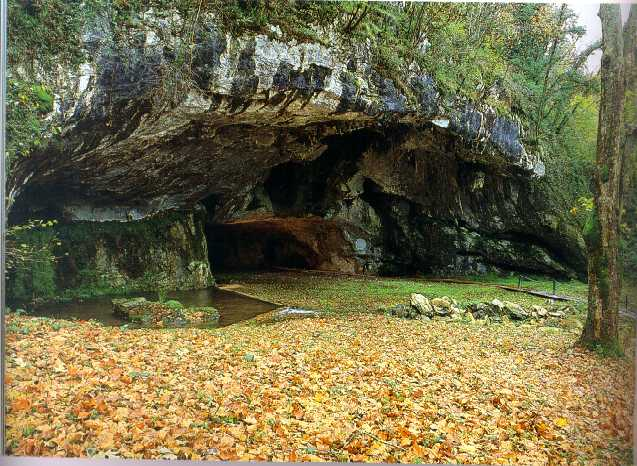 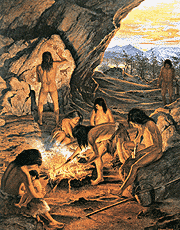 REFUGIO- MEDIO AMBIENTE
ANTROPOMETRIA
ARQ. MARÍA  CECILIA TORRES VARGAS.
LA ARQUITECTURA SEGÚN VITRUBIO
“Los Diez Libros de Arquitectura”
UTILITAS

FIRMITAS

VENUSTAS
UTILIDAD: FUNCIONALIDAD DEL EDIFICIO, EL USO, LA ACTIVIDAD PARA EL QUE SE SUPONE QUE HA SIDO DISEÑADO Y CONSTRUIDO.
FIRMEZA: ASPECTOS TÉCNICOS Y CONSTRUCTIVOS.
BELLEZA: COMPOSICION, PROPORCION, ARMONIA, LENGUAJE, ESTILO, DISEÑO, ETC.
LA FUNCION
ANTROPOMETRIA
ARQ. MARÍA  CECILIA TORRES.
COMO ELEMENTO CONFORMANTE DEL DISEÑO ARQUITECTÓNICO.
EL HOMBRE
CARACTERISTICAS
NECESIDADES
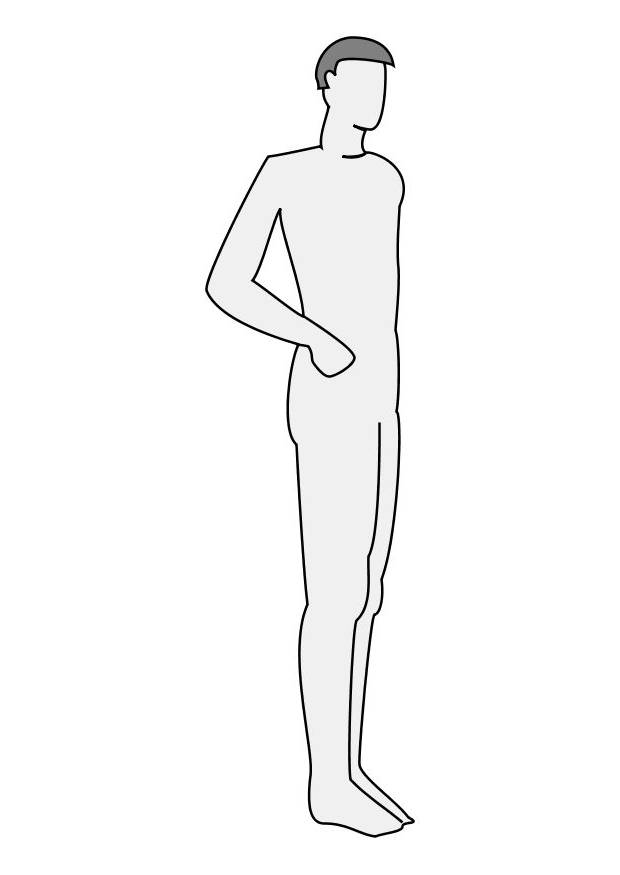 -BIOLOGICO


ESPIRITUAL
PRIMARIAS
FISIOLOGICAS

PSICOLOGICAS

SOCIALES
De su satisfacción depende la supervivencia (vida)
SECUNDARIAS
Aumentan el Bienestar del individuo y su desarrollo integral como persona.
Varían de una sociedad a otra o de una época a otra.
ANTROPOMETRIA
ARQ. MARÍA  CECILIA TORRES.
LA FUNCION
COMO ELEMENTO CONFORMANTE DEL DISEÑO ARQUITECTÓNICO.
NECESIDAD	 	ACTIVIDADES	FUNCION		ESPACIO
ALIMENTACION
Entrar
Sacar la vajilla.
Preparar la mesa.
Traer cubiertos.
Sentarse.
Comer.
Conversar.
COMER
COMEDOR
ANTROPOMETRIA
ARQ. MARÍA  CECILIA TORRES.
LA FUNCION
COMO ELEMENTO CONFORMANTE DEL DISEÑO ARQUITECTÓNICO.
ANALISIS DE FUNCIONES EN UN AMBIENTE
COMEDOR
RED DE RELACIONES




CICLO FUNCIONAL


MATRIZ DE PERMANENCIA
2
3
1
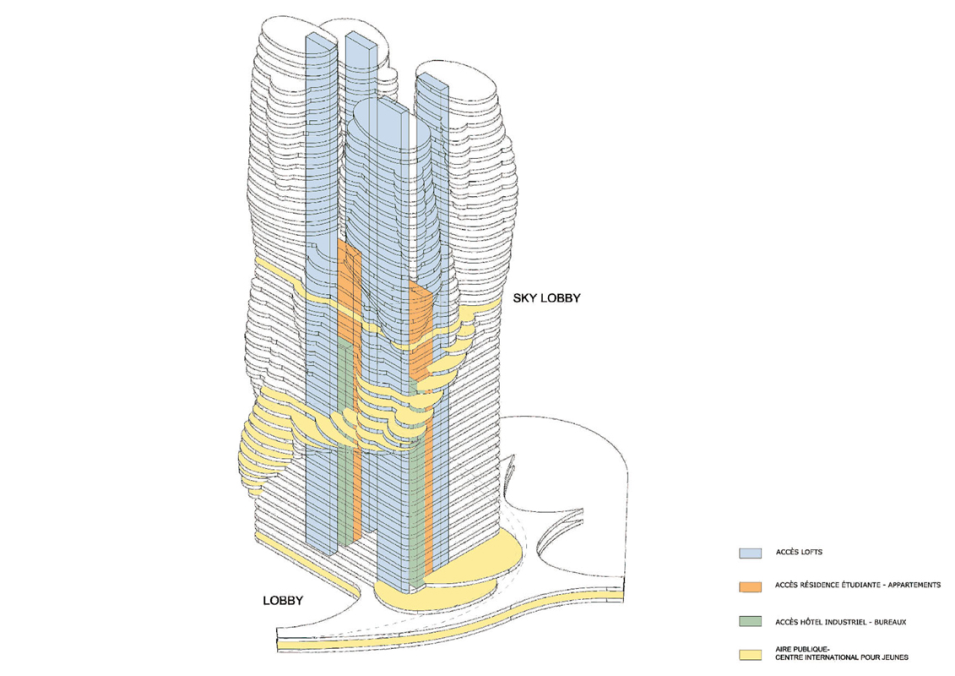 4
6
5
ANTROPOMETRIA
ARQ. MARÍA  CECILIA TORRES.
LA FUNCION
COMO ELEMENTO CONFORMANTE DEL DISEÑO ARQUITECTÓNICO.
NECESIDAD	 	ACTIVIDADES	FUNCION		ESPACIO
SEGURIDAD DE SALUD
CURAR
OPERAR
HOSPITAL
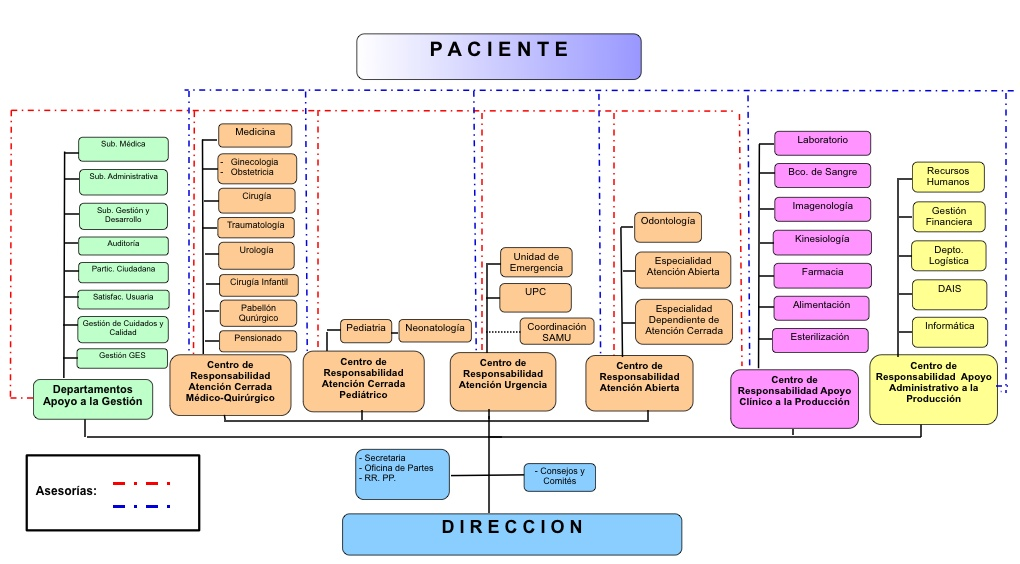 ANTROPOMETRIA
ARQ. MARÍA  CECILIA TORRES.
GRACIAS
ANTROPOMETRIA
ARQ. MARÍA  CECILIA TORRES.
NECESIDADES PSICOLÓGICAS 

PERCEPCION: TAMAÑO
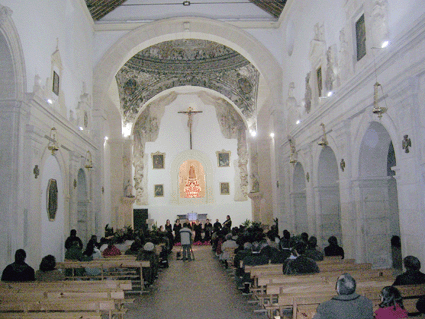 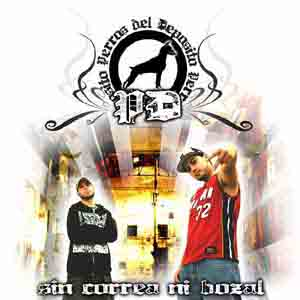 ANTROPOMETRIA
ARQ. MARÍA  CECILIA TORRES.
NECESIDADES PSICOLÓGICAS 

PERCEPCION: FORMA
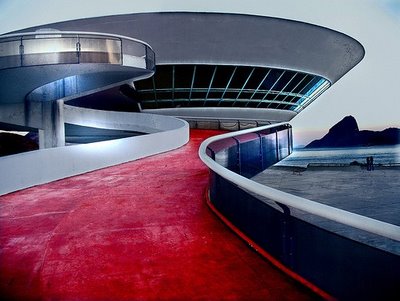 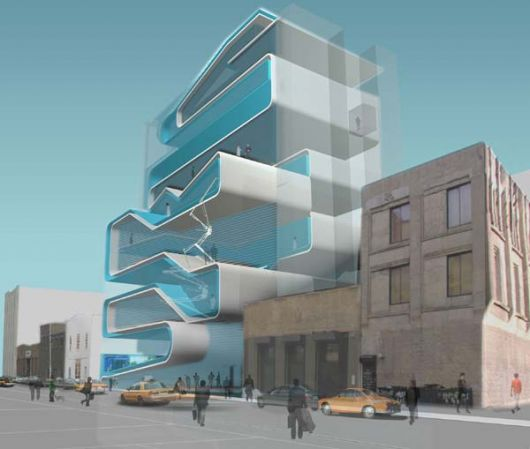 ANTROPOMETRIA
ARQ. MARÍA  CECILIA TORRES.
NECESIDADES PSICOLÓGICAS 

PERCEPCION: COLOR, TEXTURA
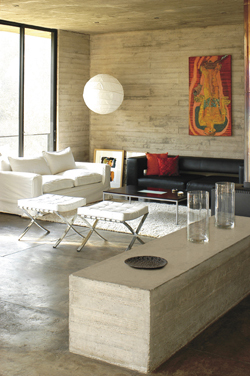 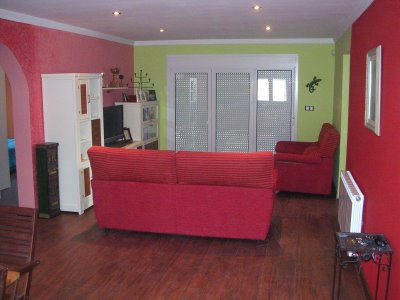 ANTROPOMETRIA
ARQ. MARÍA  CECILIA TORRES.
NECESIDADES PSICOLÓGICAS
CONFORT ACÚSTICO
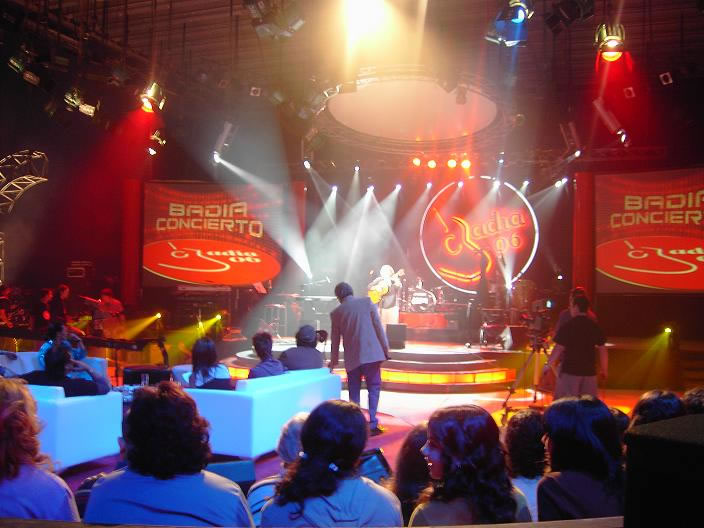 ILUMINACION ADECUADA
ANTROPOMETRIA
ARQ. MARÍA  CECILIA TORRES VARGAS.
NECESIDADES PSICOLÓGICAS
VENTILACIÓN ADECUADA
RENOVACION DE AIRE.
CANTIDAD VANOS
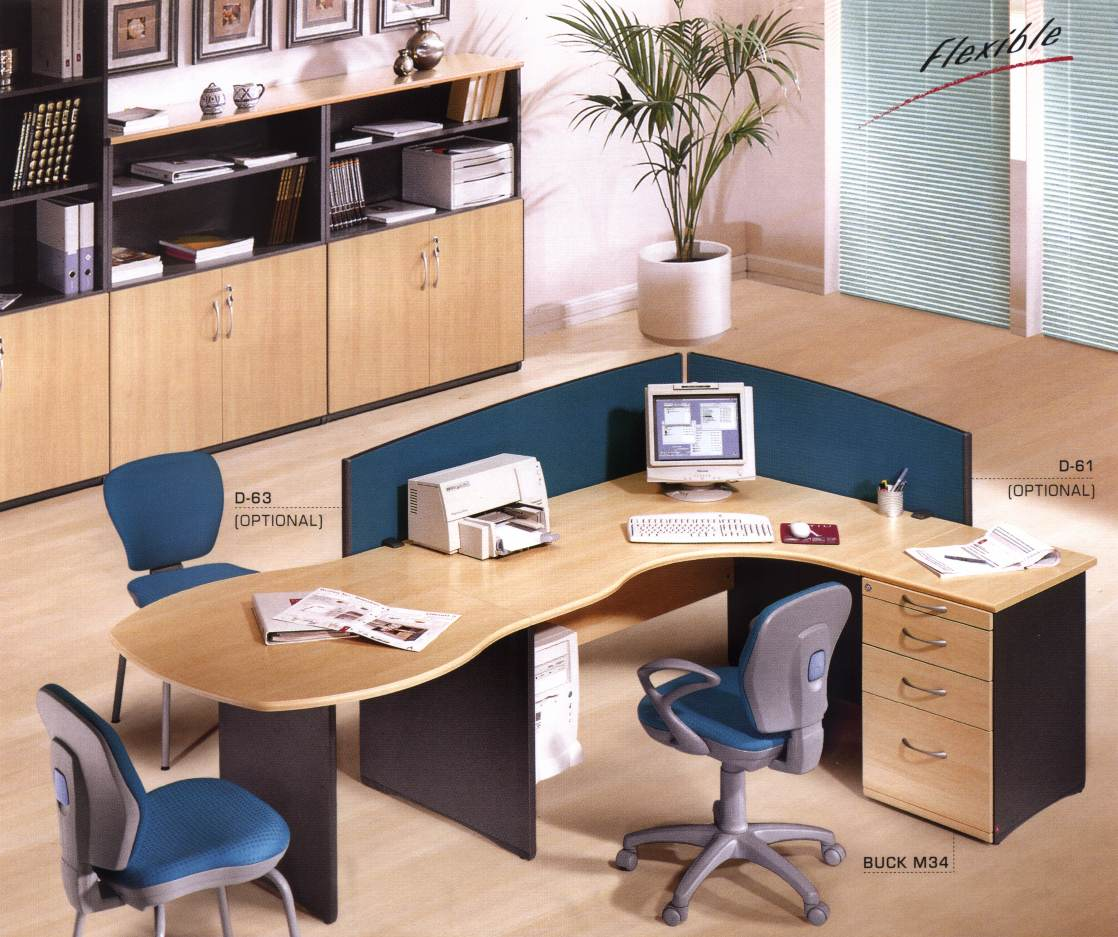 ERGONOMETRIA
MOBILIARIO Y EQUIPAMIENTO ADECUADO
ANTROPOMETRIA
ARQ. MARÍA  CECILIA TORRES VARGAS.
NECESIDADES SOCIALES
INTERACCION: SEGÚN LA CULTURA
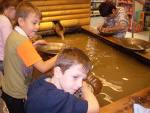 ESPACIOS
CIUDAD
MEDIO AMBIENTE
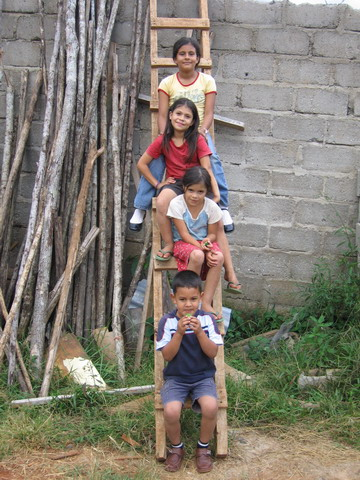 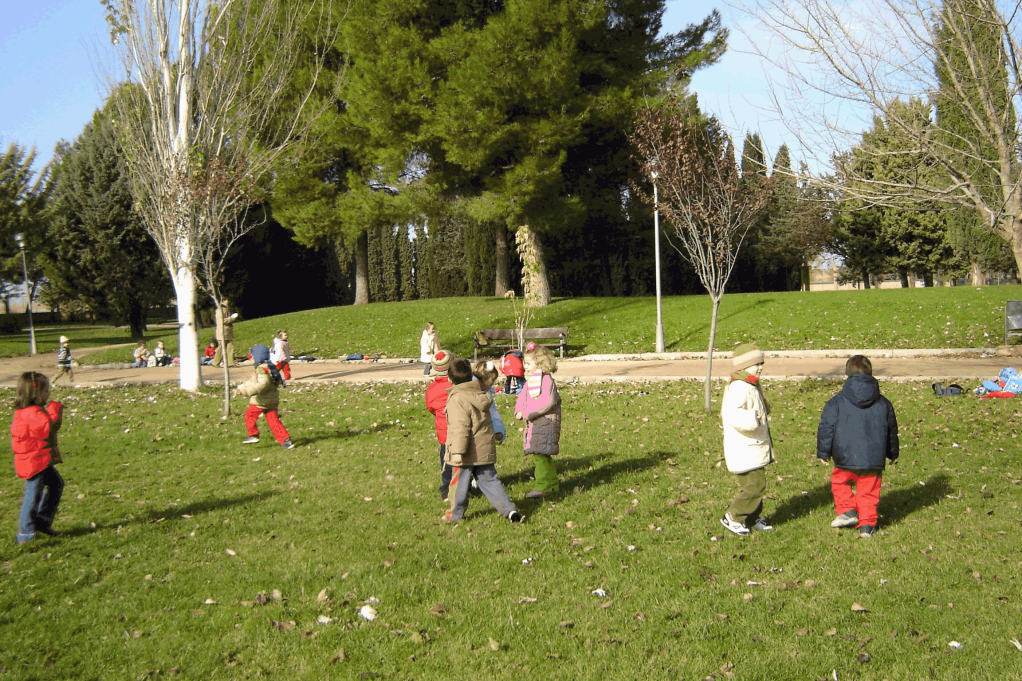 ANTROPOMETRIA
ARQ. MARÍA  CECILIA TORRES VARGAS.
FIRMITAS
FIRMEZA: ASPECTOS TÉCNICOS Y CONSTRUCTIVOS.
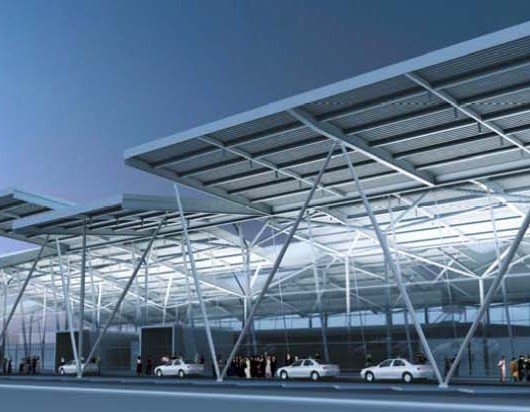 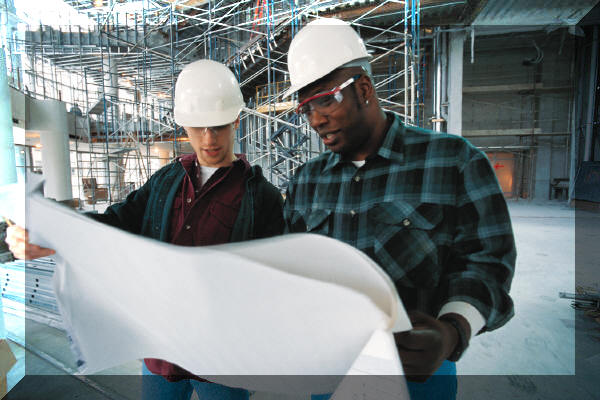 ANTROPOMETRIA
ARQ. MARÍA  CECILIA TORRES VARGAS.
VENUSTAS
BELLEZA: COMPOSICION, PROPORCION, ARMONIA, LENGUAJE, ESTILO, DISEÑO, ETC.
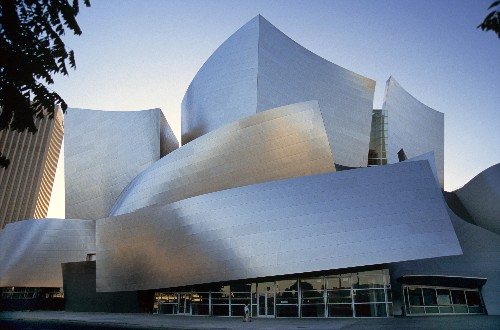 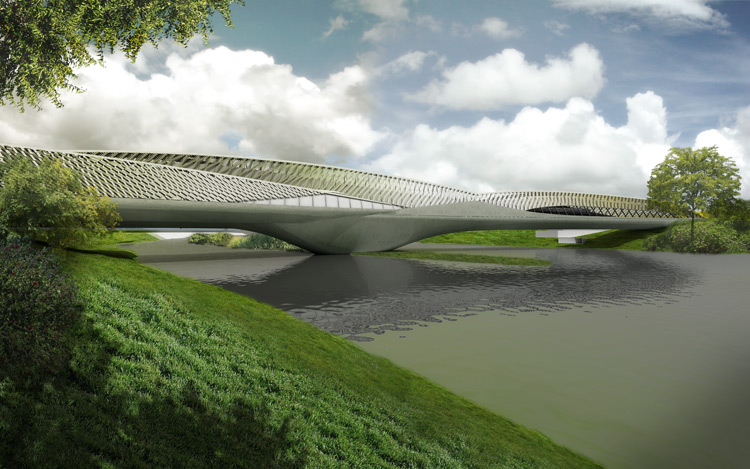 ANTROPOMETRIA
ARQ. MARÍA  CECILIA TORRES VARGAS.
LAS NECESIDADES PRIMARIAS Y SECUNDARIAS
PIRAMIDE DE MASLOW
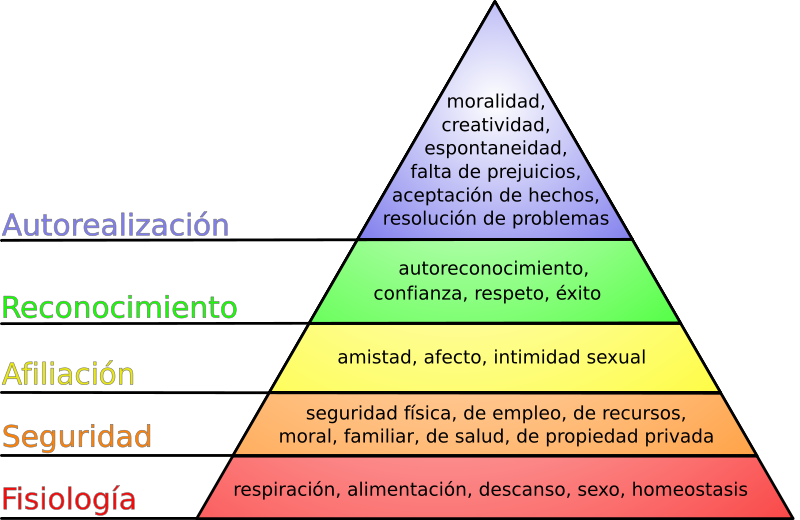 ANTROPOMETRIA
ARQ. MARÍA  CECILIA TORRES VARGAS.
NECESIDADES PRIMARIAS
De su satisfacción depende la supervivencia (vida)
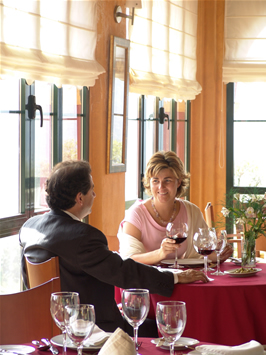 RESPIRACION
ALIMENTACION
DESCANSO
HOMEOSTASIS (AUSENCIA DE ENFERMEDAD)
LIBERACION DE DESECHOS CORPORALES
CONFORT TÉRMICO
TEMPERATURA: 13 ºC a 26ºC 
HUMEDAD: 60%